Fundamentally different concept of a representational (basis) of features in Sparsey compared to that in the localist "sparse basis" (a.k.a. "sparse coding") concept
Author: Rod Rinkus
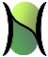 Copyright 2014 Neurithmic Systems LLC
Sparsey: Spatiotemporal basis for V1
Olshausen Lab: spatiotemporal basis set for V1
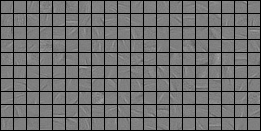 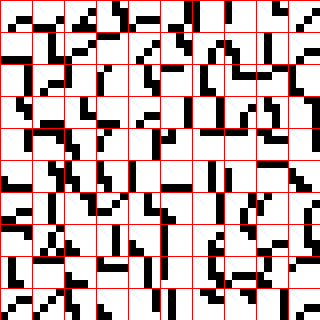 A set of 100 spatiotemporal basis elements: each is a particular 2-frame input pattern that occurred (exactly) in the 4x4 aperture of one of the 16 V1 macs during presentation of 16x16 natural (though edge-filtered and binarized) snippets.
These elements actually come from several V1 macs, whereas in reality, only the patterns that occur in a particular mac’s aperture can be included in that mac’s basis, i.e., there is no sharing of basis elements across apertures as there is in the standard convolutional network paradigm.  But, we take this liberty because at this small scale (4x4), and given Sparsey’s preprocessing, sets of spatiotemporal patterns such as the one depicted are statistically likely to occur in individual apertures even within
relatively short periods.
Fig. 1
Yellow (pink) shading indicates horizontally (vertically) moving horizontal (vertical) bar features (basis elements) of varying speeds, suggesting that invariances even as general as translational speed invariance might not need to be programmed a priori (hand-engineered), but rather might be learnable in single-trial fashion directly from the inputs and handled in an exemplar-based recognition fashion.
Fig. 2
Each of these spatiotemporal basis elements is derived from an averaging process over multiple inputs that occurred in multiple apertures (link to original figure).